Behaviorally Smart Mentor and Mentee Matching ProcessOptimizing Know, Engage and Grow in the Mentoring Relationship
Copyright ® 2001-2019 DNA Behavior International
1
The Mission
Introduce a transferable behavioral process to help you:
Match Mentor’s-Mentee’s Based on the Optimal Fit
Objectively identify mentor-mentee compatibility
Address the behavioral differences so that the strengths and struggles are identified and discussed
Agree how each wishes to be communicated with 
Close gaps up-front between what you are expected to provide and what you will
Copyright ® 2001-2019 DNA Behavior International
2
The Outcome of a Poor Mentor-Mentee Relationship
Foundational to the breakdown of all relationships however caused is a lack of trust - the outcomes are:
Friction and tension
Mismanaged expectations 
Loss of productive time in dealing with uncertainty and problems
Working around each other and failure to disclose enough information
Greater risk
Copyright ® 2001-2019 DNA Behavior International
3
Who Are You Best Suited To?Not Everyone Is a Good Fit For You
Copyright ® 2001-2019 DNA Behavior International
4
Getting Started in the Selection ProcessThe Process Must be Mutual
Do you simply accept a person on referral?
Is there chemistry? Does it feel right?
Does the mentor have the appropriate knowledge, skills and experience (eg CPA, CFP, CEO etc)?
Is there shared values?
 What are the behavioral differences – can they be managed to deliver value and maintain engagement?
 How are fees being charged by the mentor? Can they be paid?
Is the mentee capable of being guided and becoming self-empowered?
Copyright ® 2001-2019 DNA Behavior International
5
Human Performance Attributes                                               Discovering the Foundational Attributes for Mentoring
LEVEL C
Typically mentors are referred mentee’s based on Integrity and Competencies, but the mentor or mentee is hired or fired for their Behavior
Education, Training, Experience
KNOWLEDGE
SKILLS
COMPETENCIES
Business DNA Natural Behavior
RELATIONSHIPS
RESULTS
LEVEL B
NATURAL DNA BEHAVIORAL TALENTS
Heredity and Environment
LEVEL A
PURPOSE, CHARACTER  and INTEGRITY
Trustworthy  * Authentic  *  Emotionally Stable  *   Passion, Values,
Copyright ® 2001-2019 DNA Behavior International
6
Business DNA Talent Discovery
And the Whole Person
1
Natural Behavior
Natural hard-wired behavior, talents, strengths, stress behaviors, motivating needs, behavioral drivers
2
Learned Behavior
Values, passions, experience, beliefs, education and training, attitudes,
3
Cognitive Behavior
Not measured by DNA Discovery – includes IQ, aptitude, ability to acquire and work with knowledge, literacy, language skills, physical and health habits.
Compatibility Matrix Identifying How Much Behavioral Modification Is Required
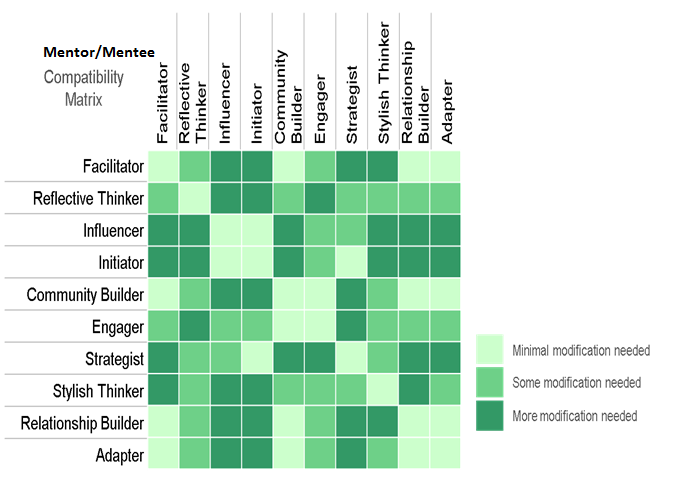 Copyright ® 2001-2019 DNA Behavior International
8
Comparison Graph Chris Coddington & John Smith
Stylish Thinker
Strategist
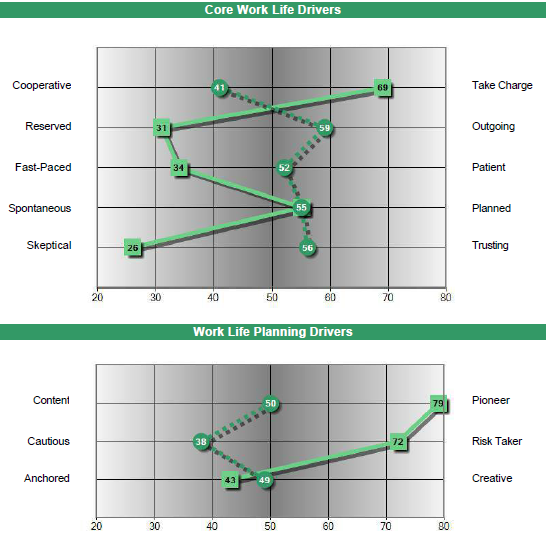 Many Behavioral Differences to Navigate:

Chris may not provide John with the personal engagement he needs

John could be far more content and cautious than Chris’s pushy goal driven style
Copyright ® 2001-2019 DNA Behavior International
9
The DNA Performance Mentoring Coaching ModelEmpowerment Through a Guided Self-Discovery Process
1. Use of  Business DNA® Discovery:Increase Consciousness of Self and Others
3. Listen More:Safely Guide Mentee to Self-Discovery as They Know the Answers Even if They Do Not Know It Yet
2. Ask Powerful Questions:Customize Your Conversation Based on Behavioral Insights
4. Staying in the Zone:Co-create Plan for Action and Accountability
Copyright ® 2001-2019 DNA Behavior International
10
DNA Ultimate Performance Guide The Behavioral Keys for Building the Relationship
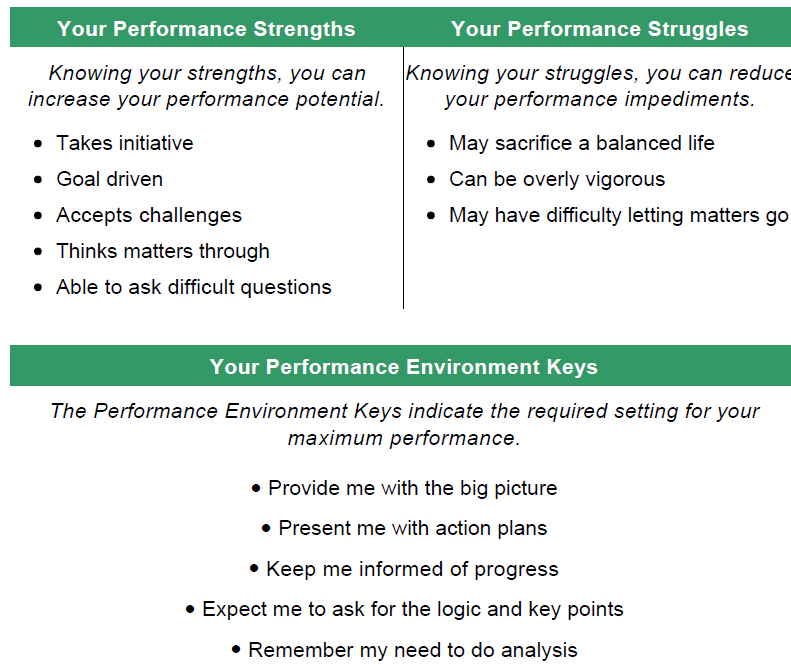 Copyright ® 2001-2019 DNA Behavior International
11
Contact Us
For more information about Business DNA:
 

Contact:                                           
DNA Behavior
3372 Peachtree Rd
Suite 115
Atlanta, GA 30326
(866) 791-8992 
inquiries@dnabehavior.com
www.businessdna.com





`
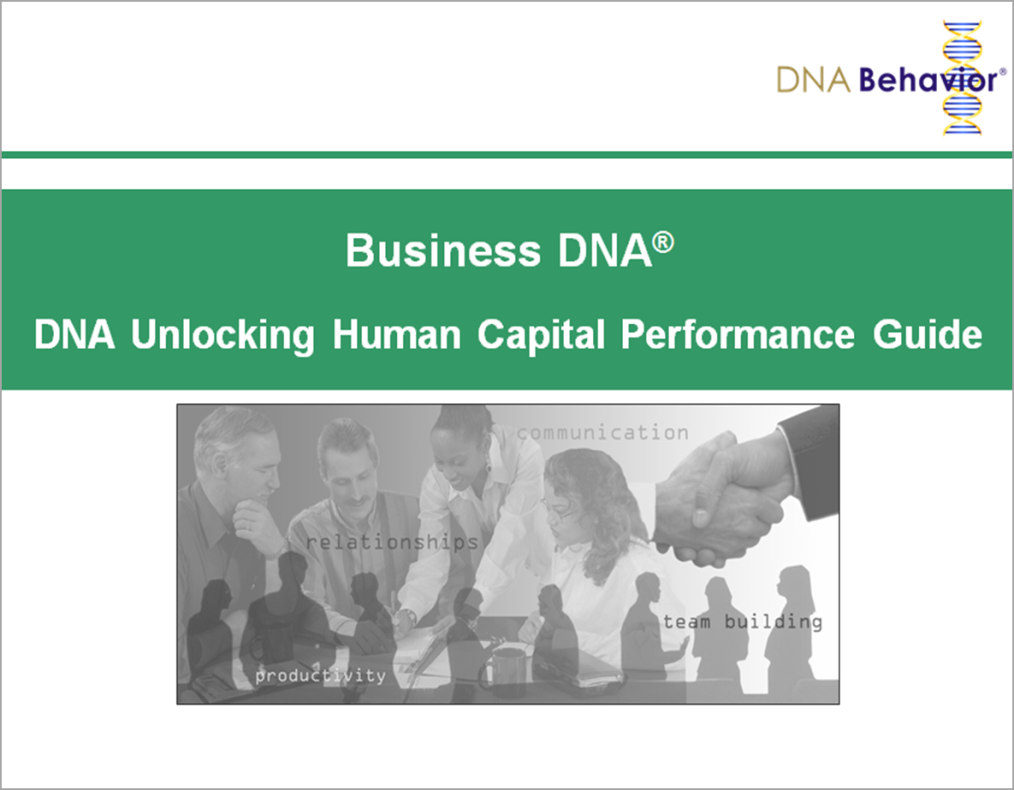